Adventure Story
By Cody
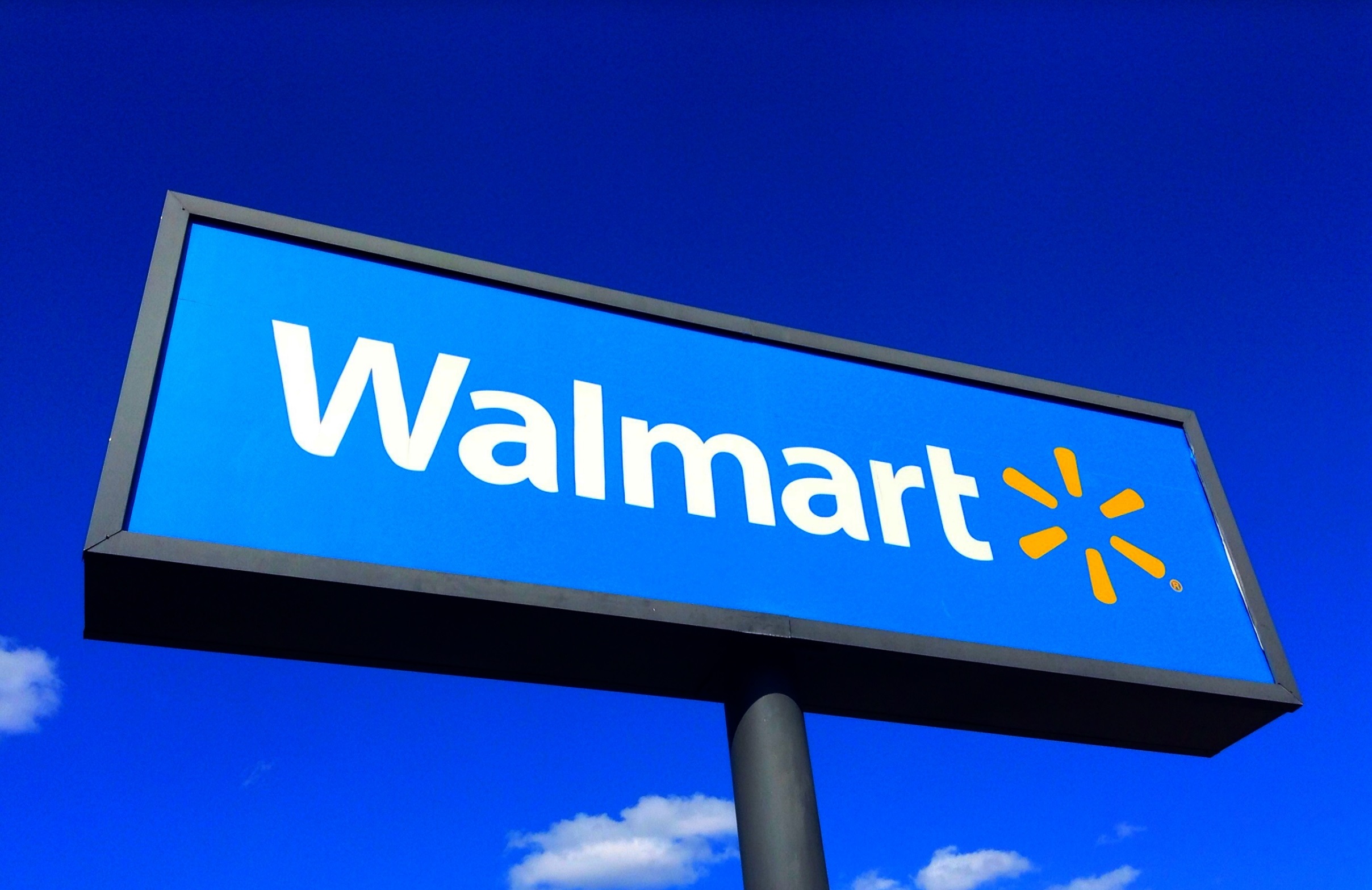 Walmart
Your in Walmart and 2 robbers break through the window. What do you do?
1 fight them
2 Try to sneak away
3 Lock your self in the bathroom
Path 1
You try to fight back with a fast punch but the robbers pull out knife and they stab you.


                                           You Died
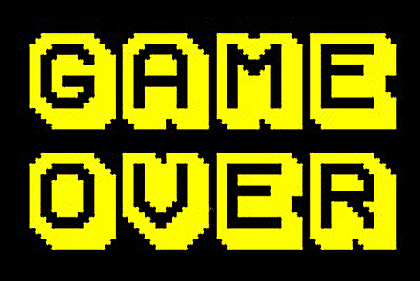 Path 2
You try to sneak away. You’re a couple steps away but you step on a squeaky toys. 
They look around and see you, they come over and stab you.


                 You Died
Path 3
You run into the bathroom and lock the doors.
The robbers knock on the door to go to the bathroom
The robbers realized that you ran into the bathroom 
1 jump out the window
2 flush your self down the toilet
3 Open the door and fight back
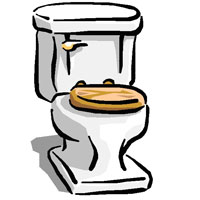 Path 3 part 1
You jump out the window 
You realized that the drop was 20 foot drop.
You broke your leg
1 use your mending powers
2 use your phone to call the 911
3 walk to the hospital
You flush yourself down the toilet 
You meet the ninja turtle 
What do you do?
Fight them
Befriend them
You open the window and fight back 
They pull out their knife they stab you



                                       you died
You use your mending power but you realize your in reality.
They throw the knife at you



                              GAME OVER
You use your phone but you realize that you flushed it down the toilet for some reason
They see you and throw there knife at you.

                                               YOU DIED
You walk to the hospital you get healed 

                             YOU WIN
YOU fight them and see that there the mutant ninja turtles so they punch you and kill you with the punch


                                You die
You befriend them and they kill the robbers for you.



                                                         You win